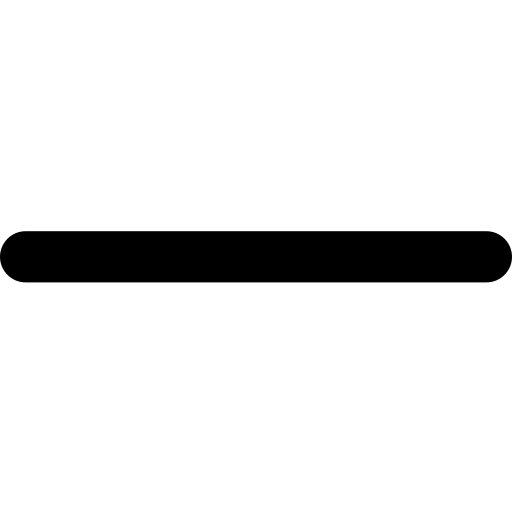 ГБОУ г. Москвы «Школа № 1384
им. А.А. Леманского»
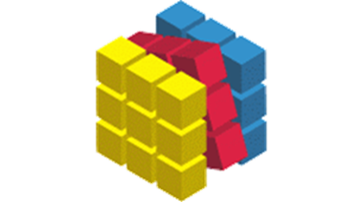 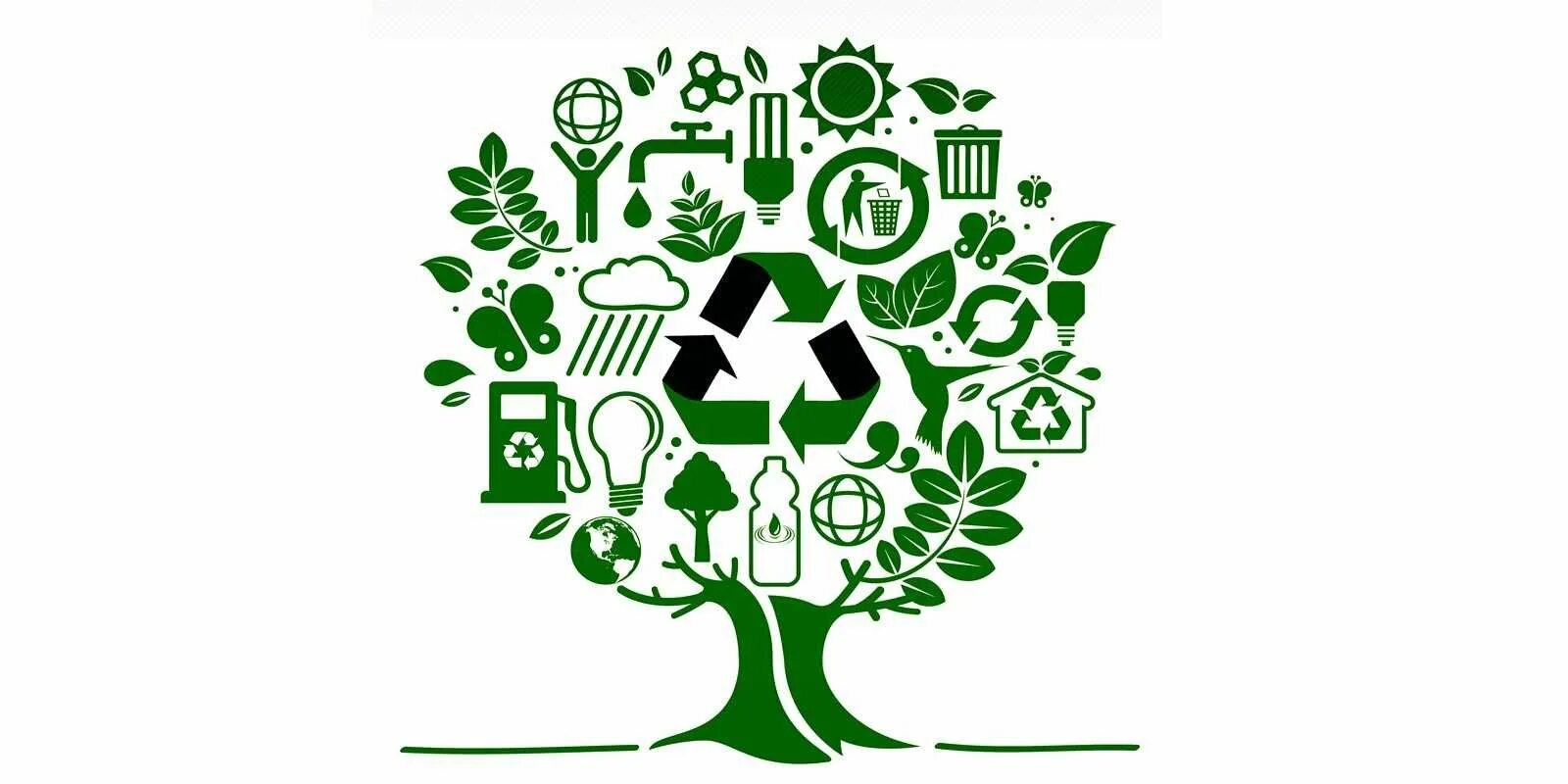 ПРОЕКТНО-ИССЛЕДОВАТЕЛЬСКАЯ 
РАБОТА
«УТИЛИЗИРУЯ МУСОР, 
МЫ СПАСАЕМ ПЛАНЕТУ»
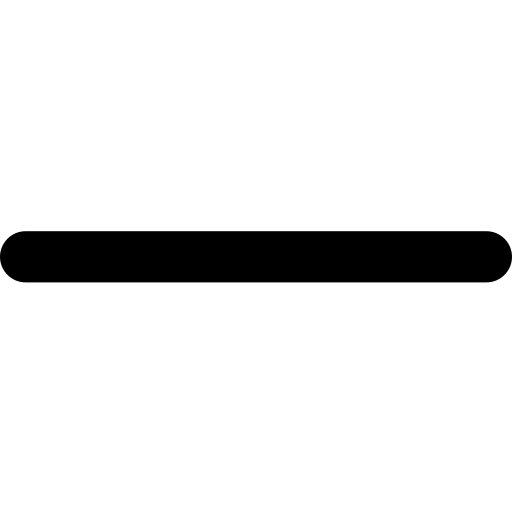 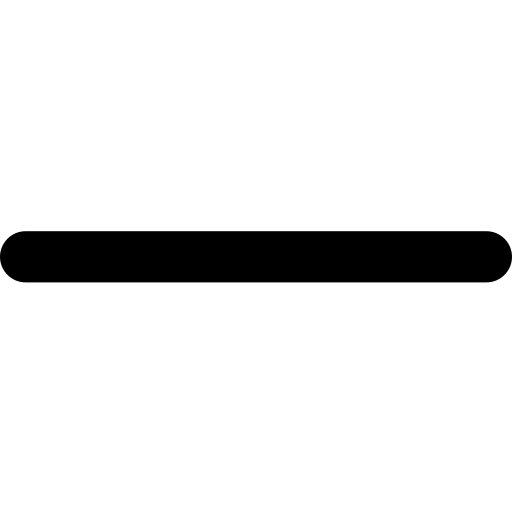 Выполнил: ученик 1 «У» класса
                    Васильев Дмитрий
Научный руководитель: Шварц П.И.
учитель младших классов
Москва, 2023
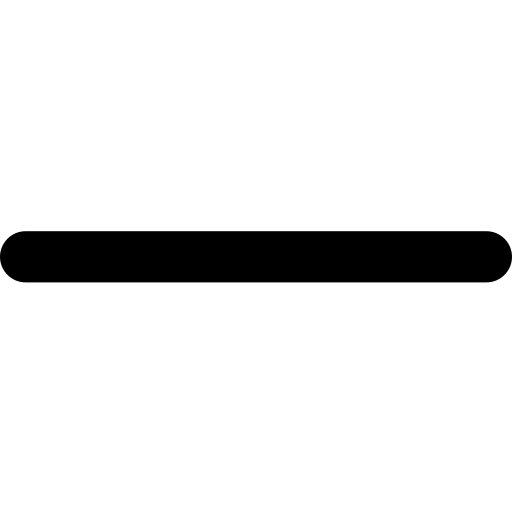 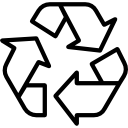 Актуальность проблемы
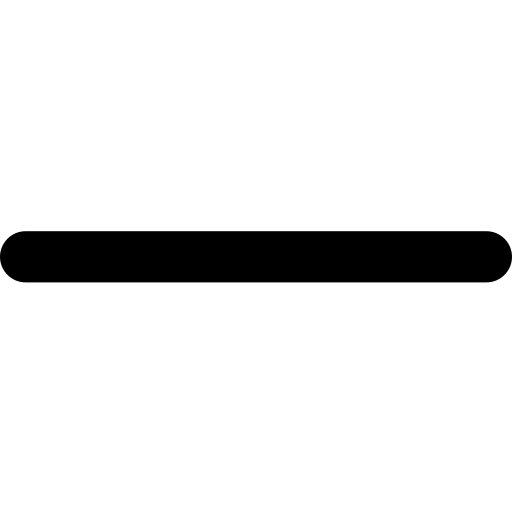 Проблема
Актуальность
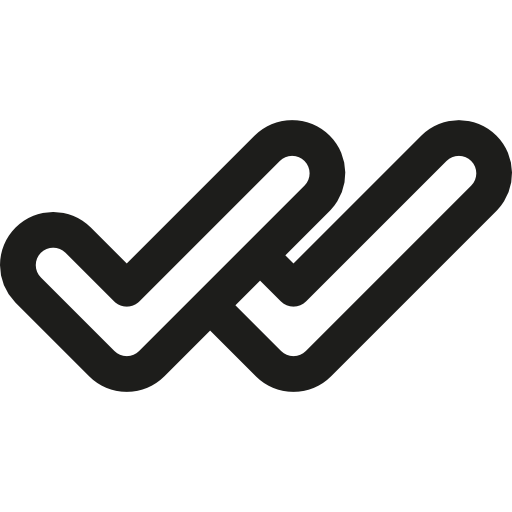 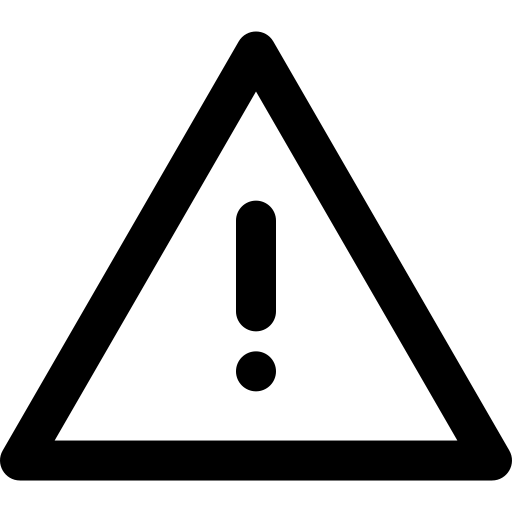 15.11.2022  –  (25-я годовщина)
Всемирный день вторичной переработки
Не все люди понимают важность раздельного сбора мусора для сохранения окружающей нас природы
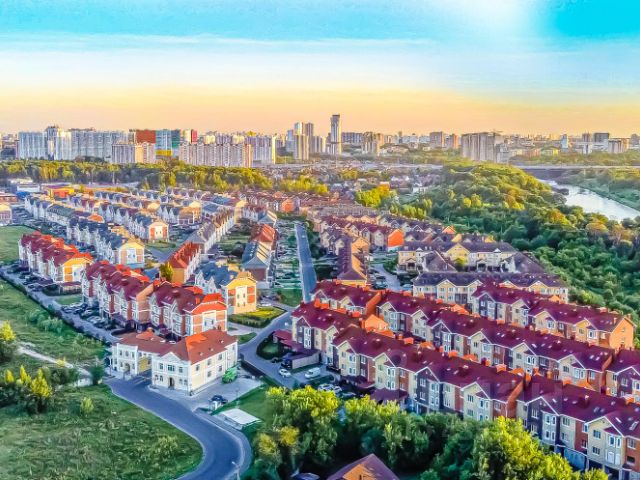 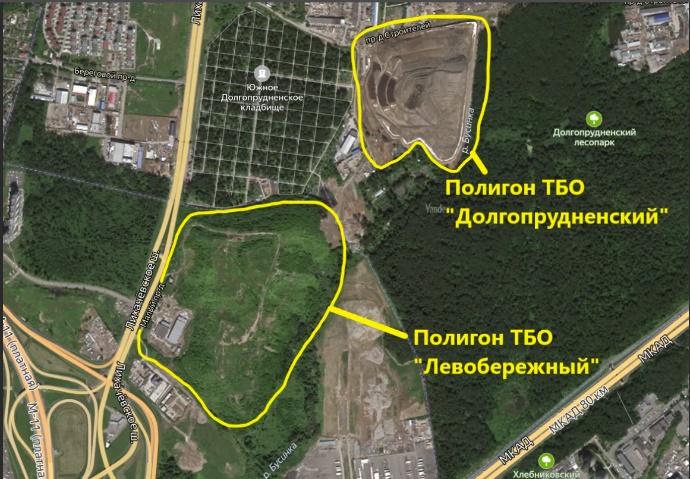 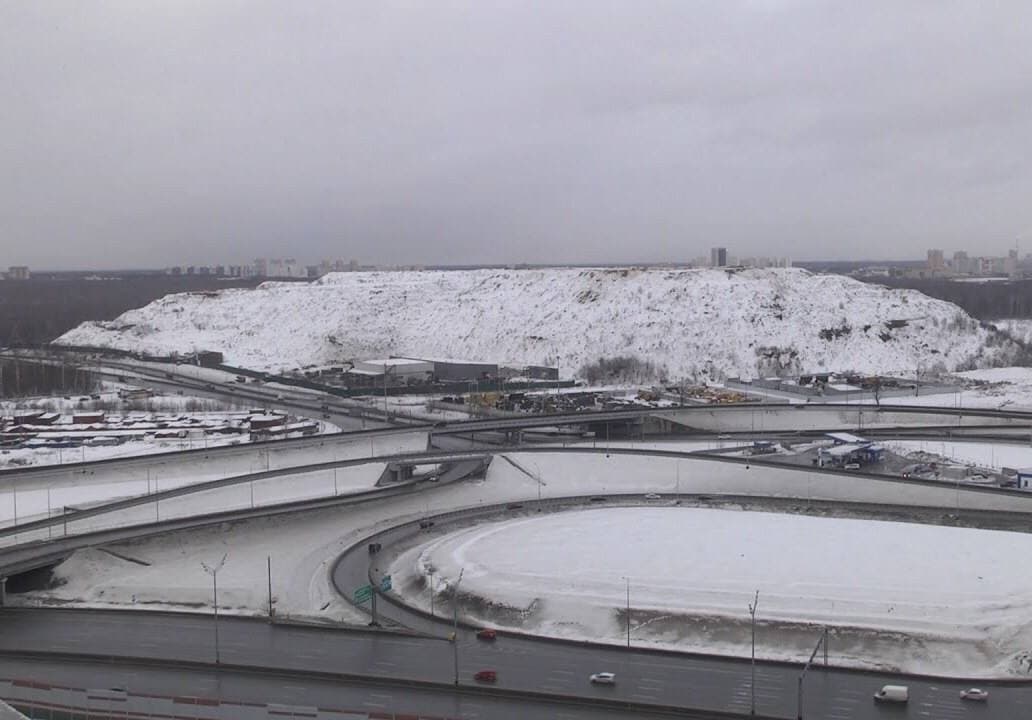 полигон ТБО*
поселок Набережный
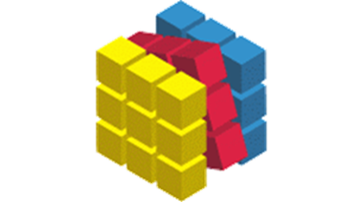 *ТБО – твердые бытовые отходы [1]
ГБОУ г. Москвы «Школа № 1384 
им. А.А. Леманского»
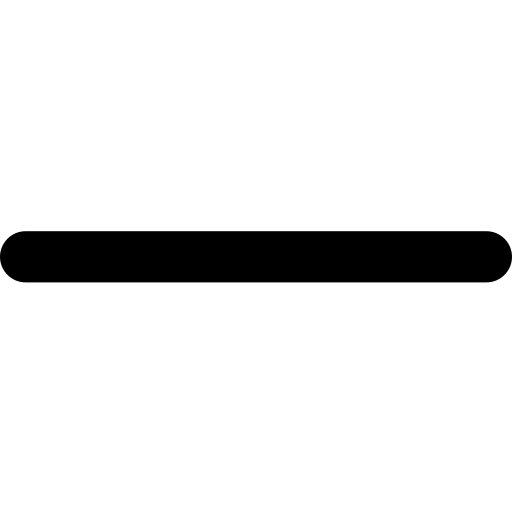 2
Проект по раздельному сбору мусора ученика 1 «У» Васильева Дмитрия (науч. рук. Шварц П.И.)
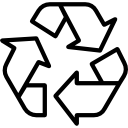 Ставим цель, выдвигаем гипотезу
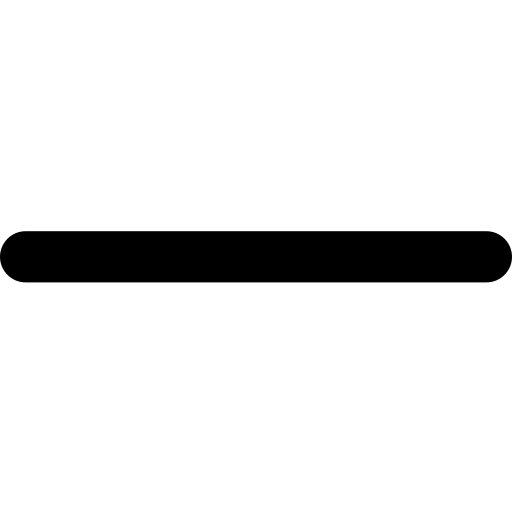 Цель
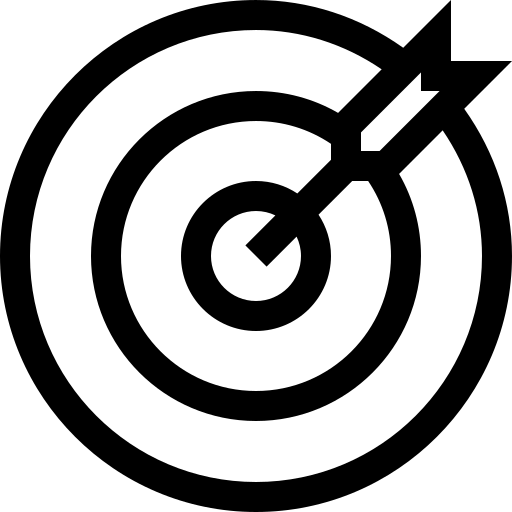 Привлечь внимание к сортировке отходов, осознать важность этого занятия для сохранения окружающей среды, внедрить процесс в школе, дома и вокруг себя.
Мусор и отходы
Объект

Предмет
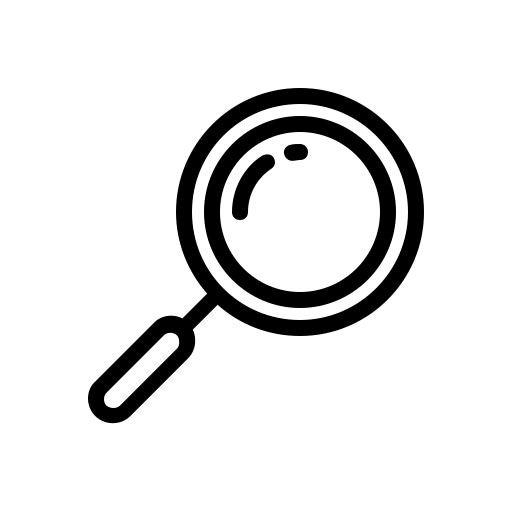 Сортировка мусора и отходов на примере 
в домашних условиях
Гипотеза
Дети смогут сортировать мусор более активно, чем взрослые, у которых сформировалась привычка выбрасывать мусор, не разделяя его.
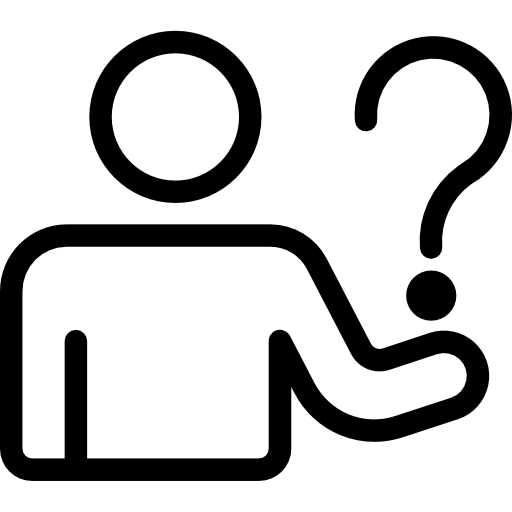 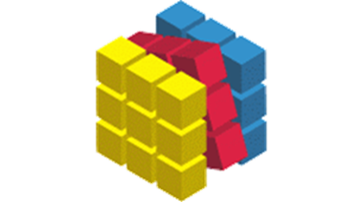 ГБОУ г. Москвы «Школа № 1384 
им. А.А. Леманского»
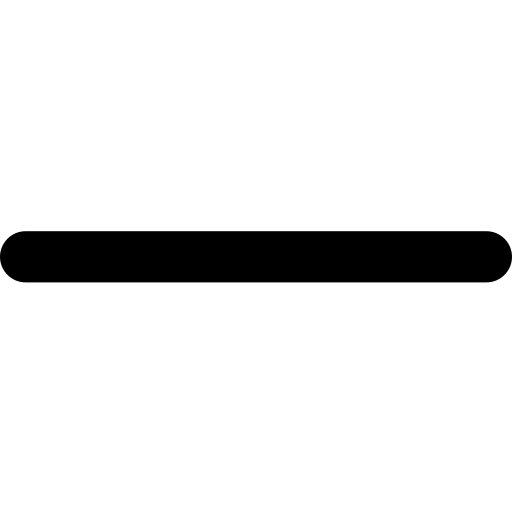 3
Проект по раздельному сбору мусора ученика 1 «У» Васильева Дмитрия (науч. рук. Шварц П.И.)
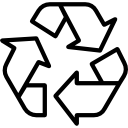 Этапы, задачи и методы
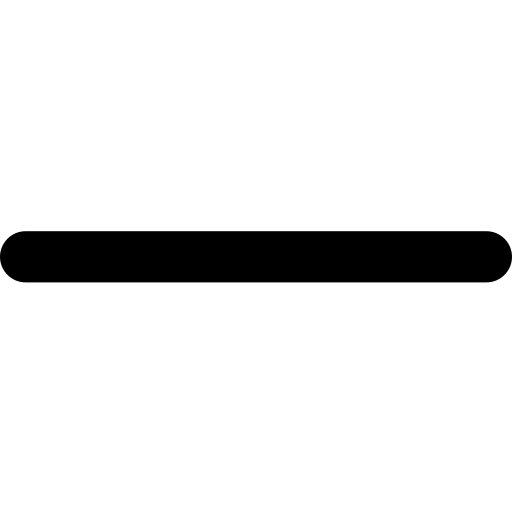 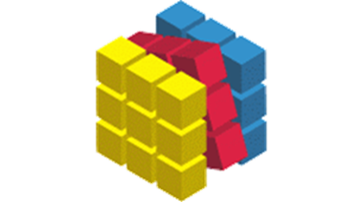 ГБОУ г. Москвы «Школа № 1384 
им. А.А. Леманского»
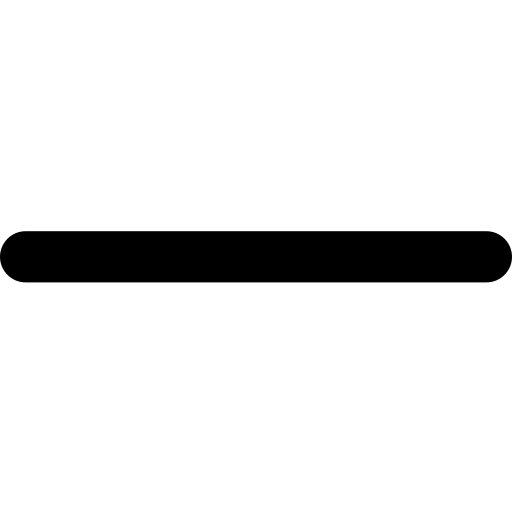 4
Проект по раздельному сбору мусора ученика 1 «У» Васильева Дмитрия (науч. рук. Шварц П.И.)
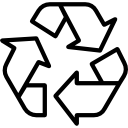 Основные понятия
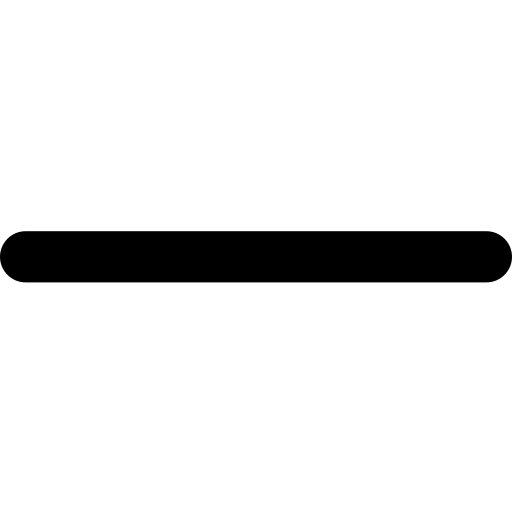 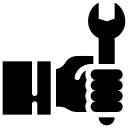 Ключевые слова: мусор, отходы, вторсырье, раздельный сбор мусора, утилизация, окружающая среда
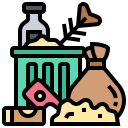 Мусор – это всё, что становится ненужным и выносится на свалку.Чипко, Е. Н. Проблемы мусора на Земле / Е. Н. Чипко, Н. Ф. Коновалова.
Отходы – предметы, которые были в процессе потребления, теперь подлежат удалению, 
в соответствии № 89-ФЗ от 24.06.1998 «Об отходах производства и потребления»
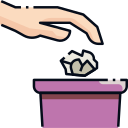 Вторсырье – «вторичные материальные ресурсы, которые в настоящее время могут повторно использоваться в народном хозяйстве»,
ГОСТ* 25916–83 «Ресурсы материальные вторичные»
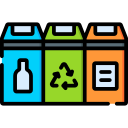 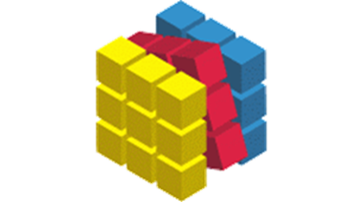 *ГОСТ – государственный стандарт
ГБОУ г. Москвы «Школа № 1384 
им. А.А. Леманского»
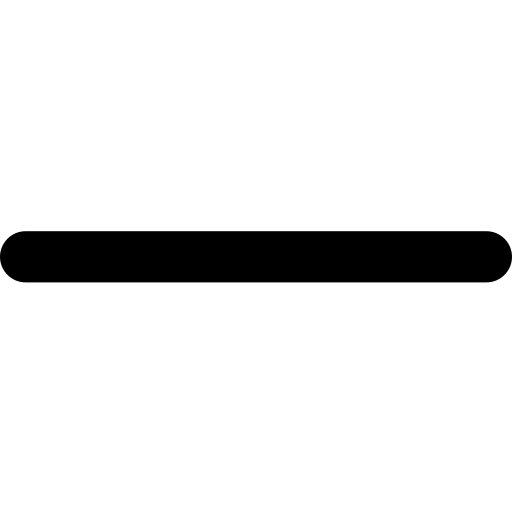 5
Проект по раздельному сбору мусора ученика 1 «У» Васильева Дмитрия (науч. рук. Шварц П.И.)
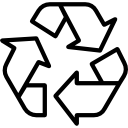 Анализ подходов к решению проблемы
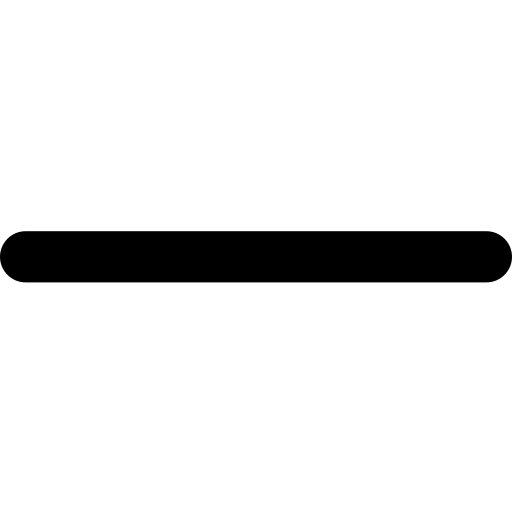 Решение поселка
Примеры решений в мире
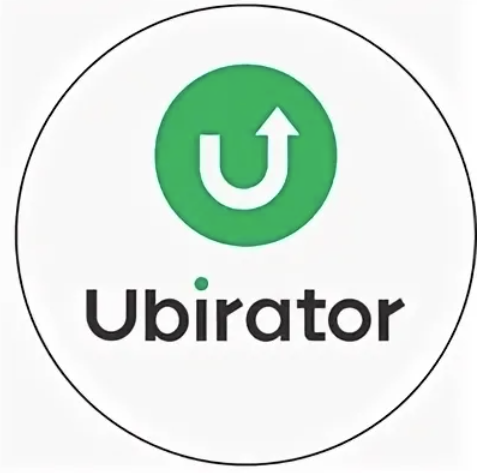 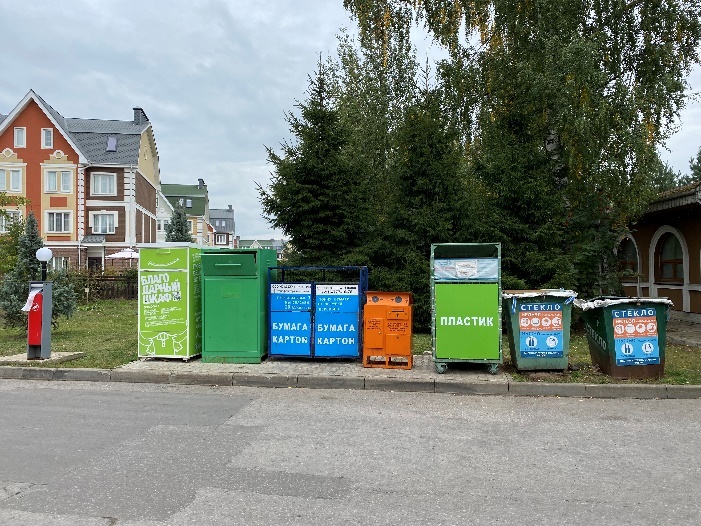 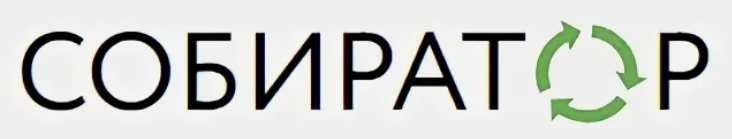 В ходе интервью с ГД УК* 
Коптяковым И.А. я узнал про 
эко-проекты. 
Вторсырье увозят БЕСПЛАТНО
Смешанный мусор ПЛАТНО 
по тарифу 135 руб./бак
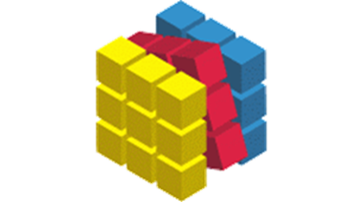 ГБОУ г. Москвы «Школа № 1384 
им. А.А. Леманского»
*ГД УК – генеральный директор управляющей компании, **МСЗ – мусоросжигательный завод
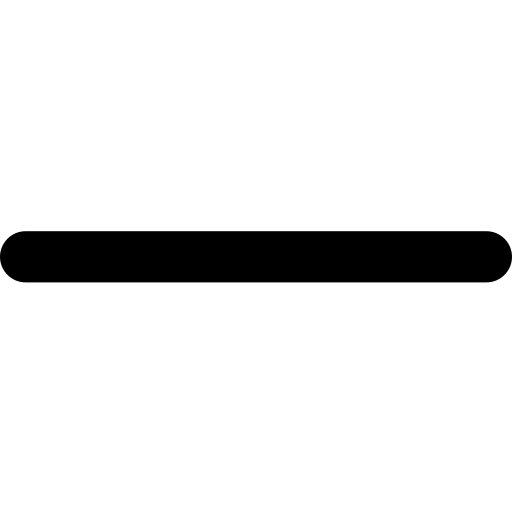 6
Проект по раздельному сбору мусора ученика 1 «У» Васильева Дмитрия (науч. рук. Шварц П.И.)
[Speaker Notes: Вставить таблицу, сделать анализ на одном листе
Эксперименты друг за другом на 2-х слайдах]
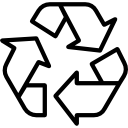 Аспект проблемы, решаемый в рамках данного проекта
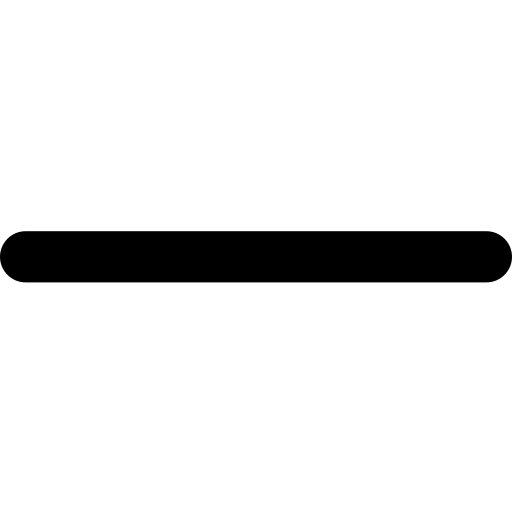 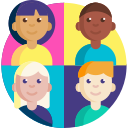 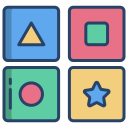 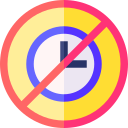 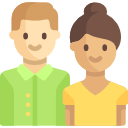 Дети постигают процесс через игру
Родители заняты 
более важными делами
игра «СОРТЕР»
СОРТИРОВКА отходов в игре
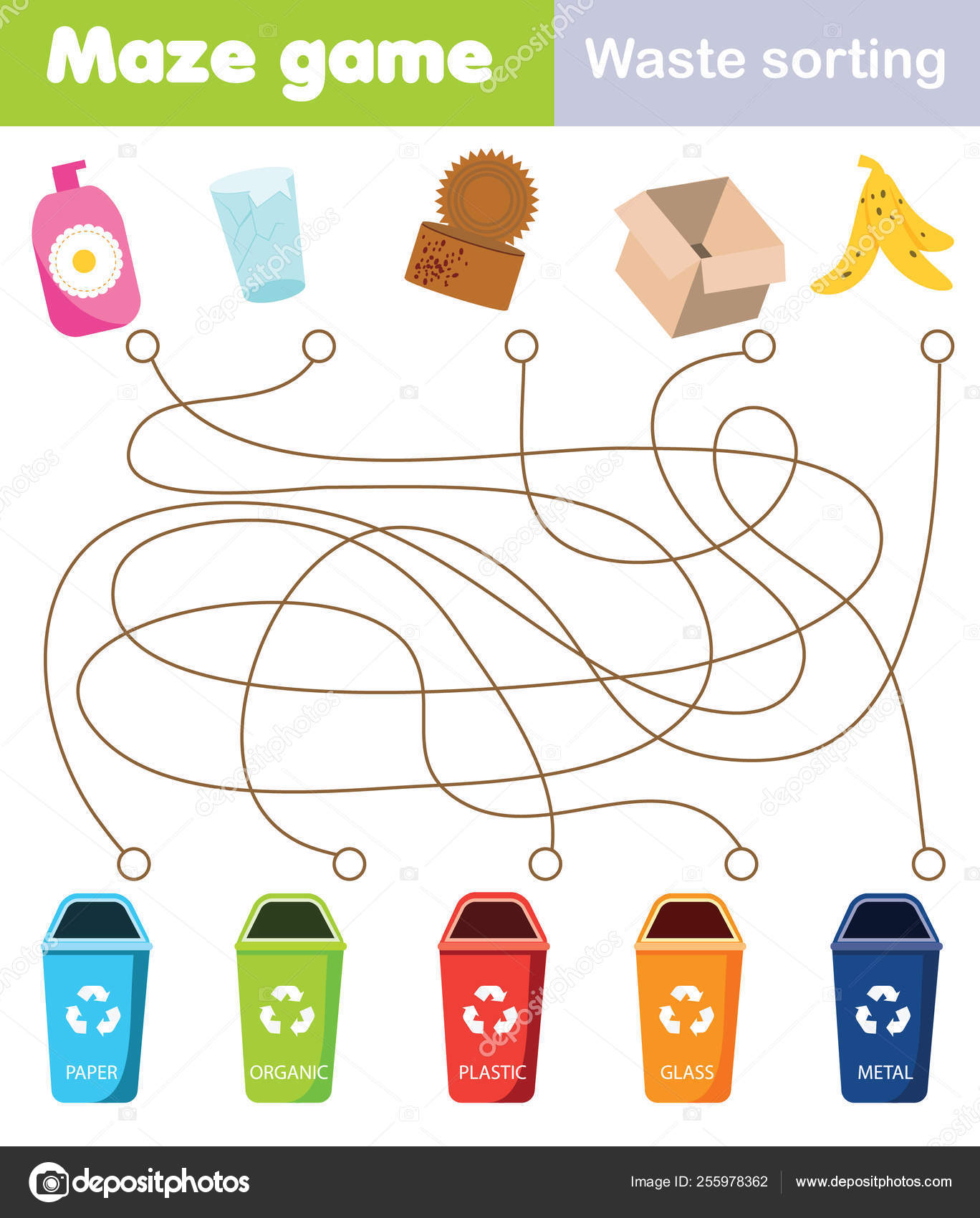 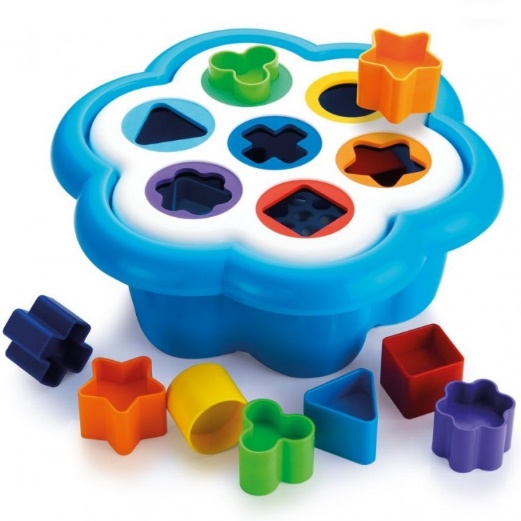 позитивное отношение к мусору хорошо начинать с детства
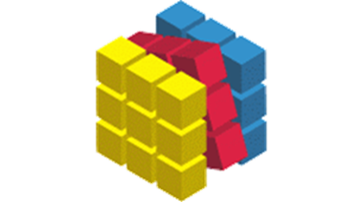 ГБОУ г. Москвы «Школа № 1384 
им. А.А. Леманского»
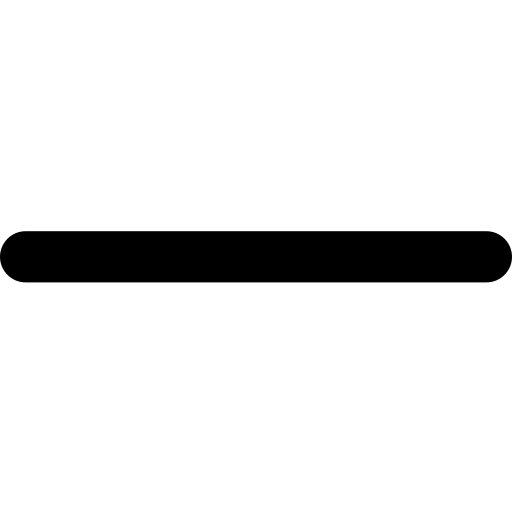 7
Проект по раздельному сбору мусора ученика 1 «У» Васильева Дмитрия (науч. рук. Шварц П.И.)
Этап 1. Исследование проблемы. Анкетирование
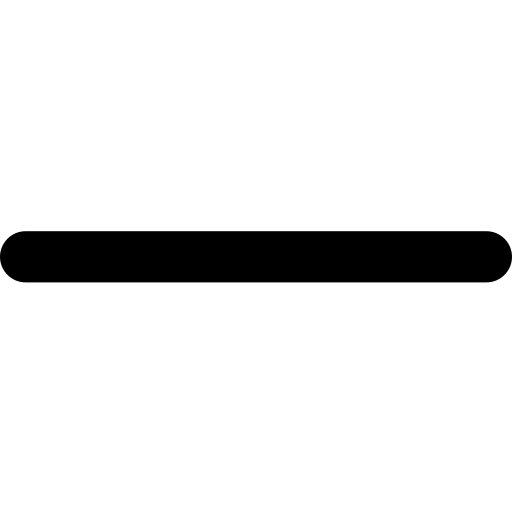 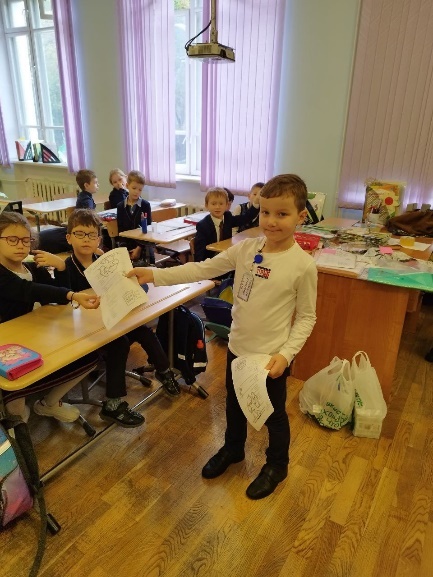 80 чел.
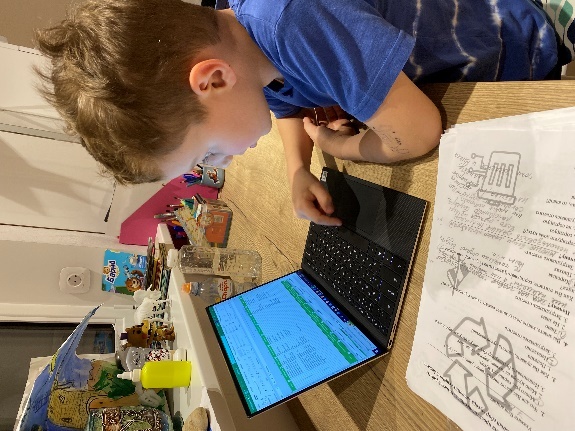 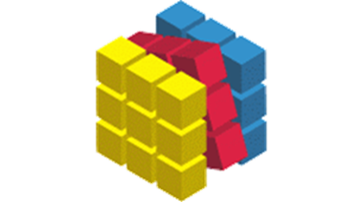 ГБОУ г. Москвы «Школа № 1384 
им. А.А. Леманского»
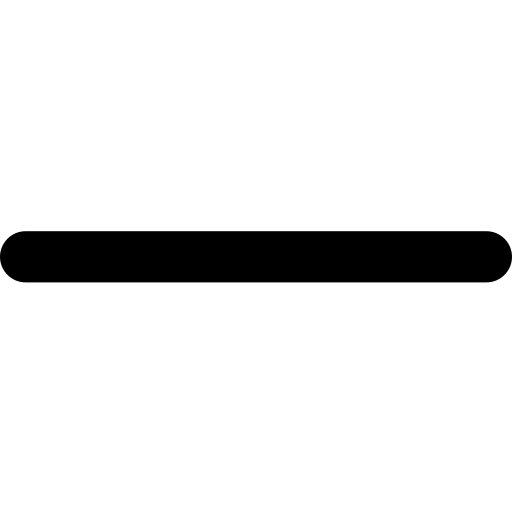 8
Проект по раздельному сбору мусора ученика 1 «У» Васильева Дмитрия (науч. рук. Шварц П.И.)
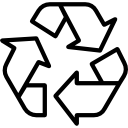 Этап 1. Исследование проблемы. Эксперименты
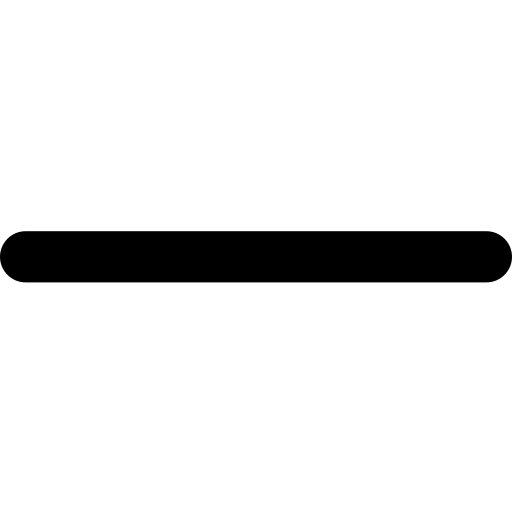 Эксперимент № 1 (дома)
Эксперимент № 2 (в школе)
Начало. Сентябрь 2022
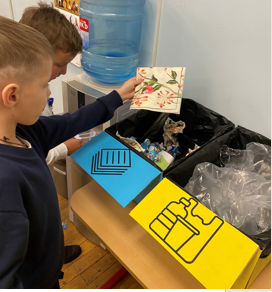 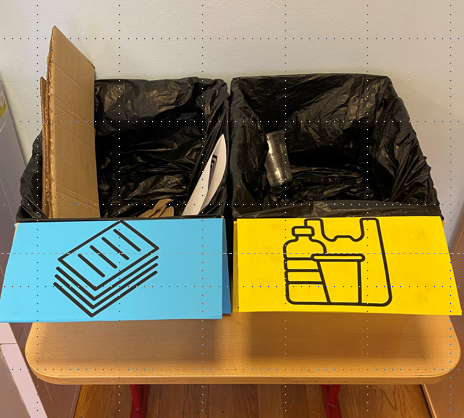 59 дней x 200 л / 6 чел. ~ 2 000 л на чел. в год
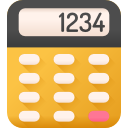 135 руб. х 59 дней [2] = 7 965 руб. в год
Если не разделять отходы, 
дорого платить за весь мусор
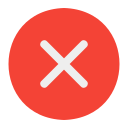 Окончание. Декабрь 2022
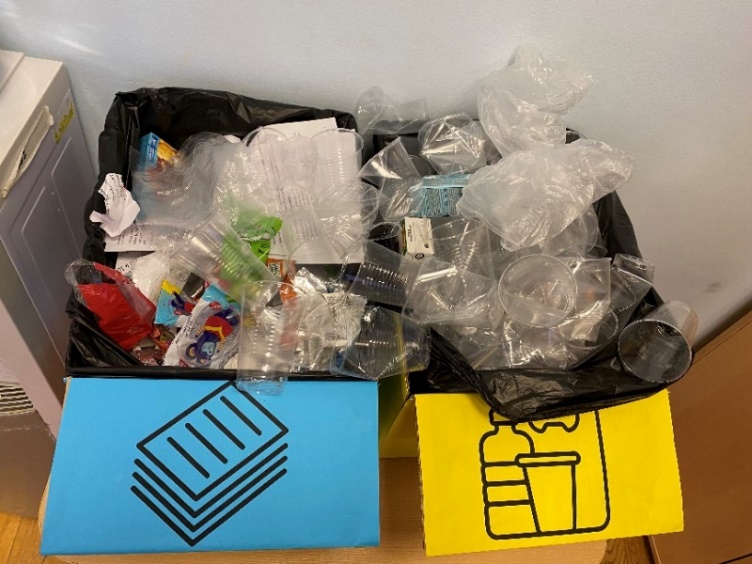 2 000 л / 2 = 1 000 л на чел. в год 
7 965 руб. / 2 = 3 983 руб.
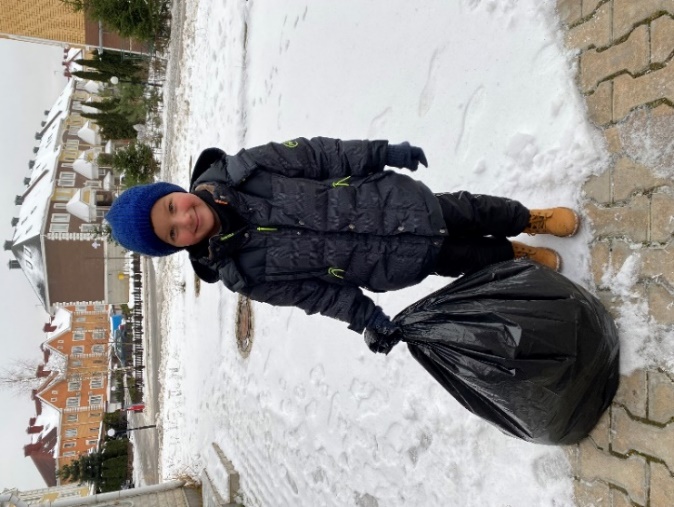 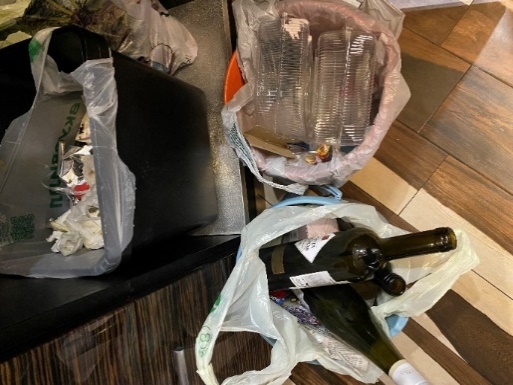 Система сортировки в доме внедрена
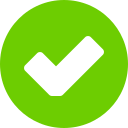 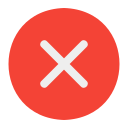 Ученики не разбираются в проблеме
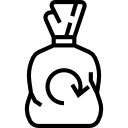 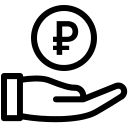 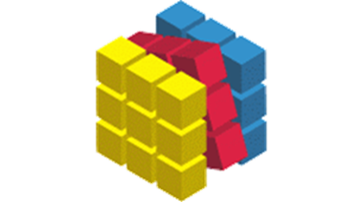 ГБОУ г. Москвы «Школа № 1384 
им. А.А. Леманского»
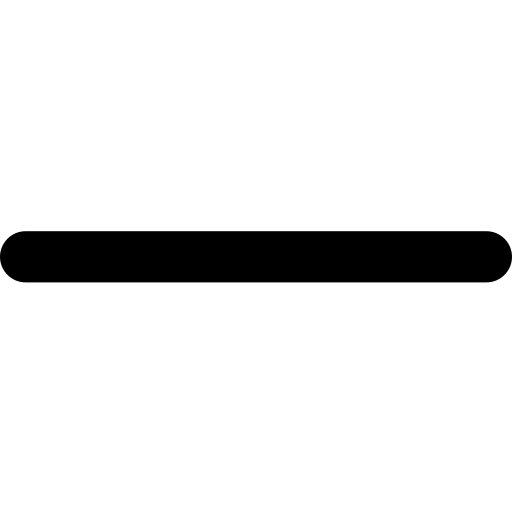 9
Проект по раздельному сбору мусора ученика 1 «У» Васильева Дмитрия (науч. рук. Шварц П.И.)
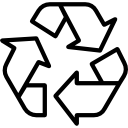 Этап 2. Разработка, создание продуктов (мотивация)
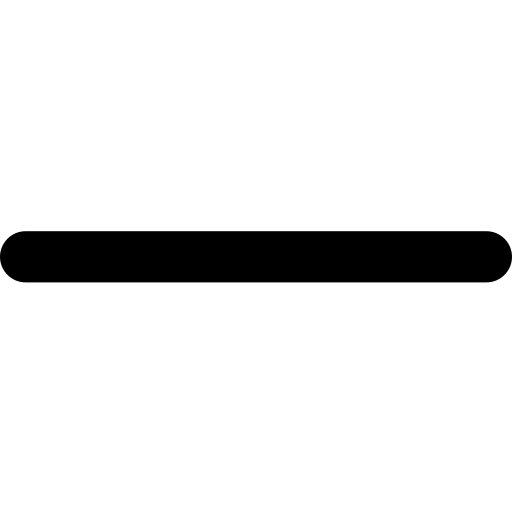 QR-код на презентацию
Эксперимент № 3 (полигон)
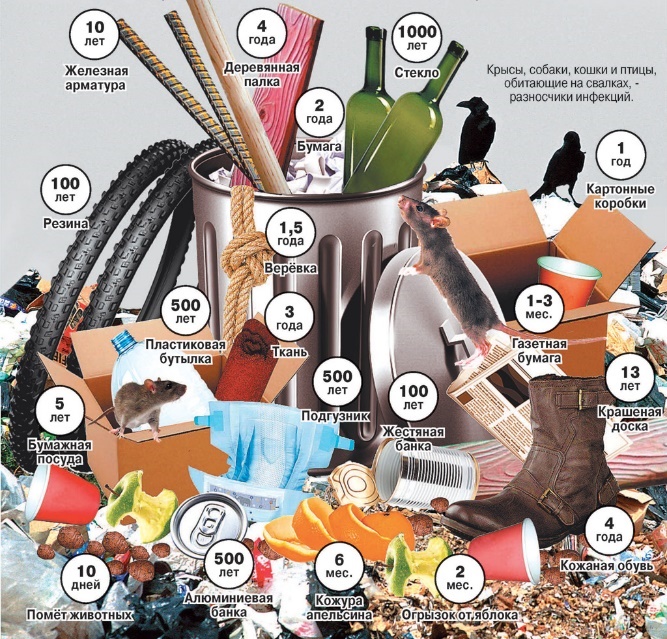 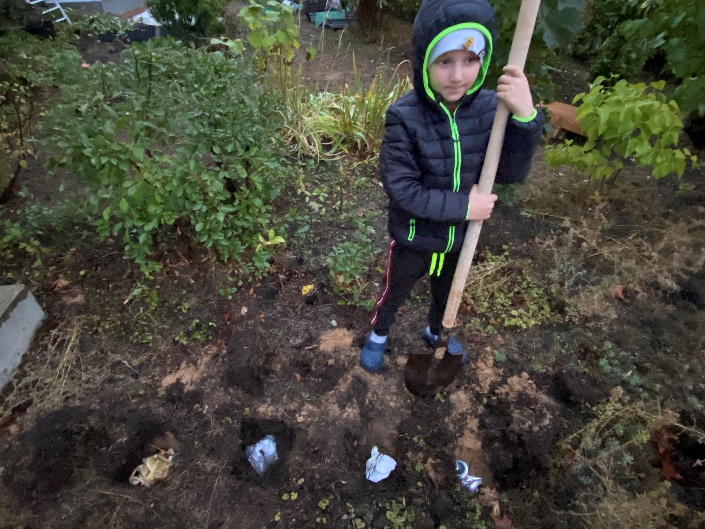 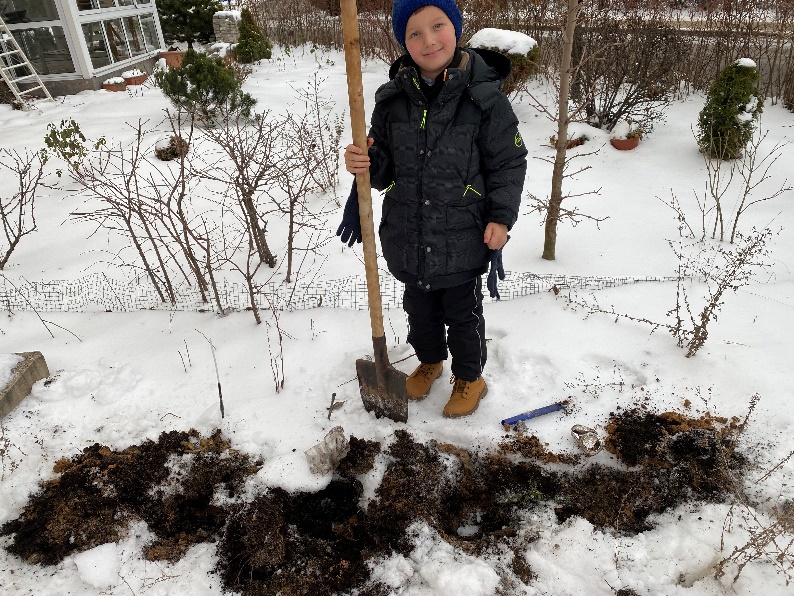 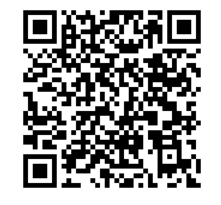 QR-код на фильм
Экскурсия в экоцентр*
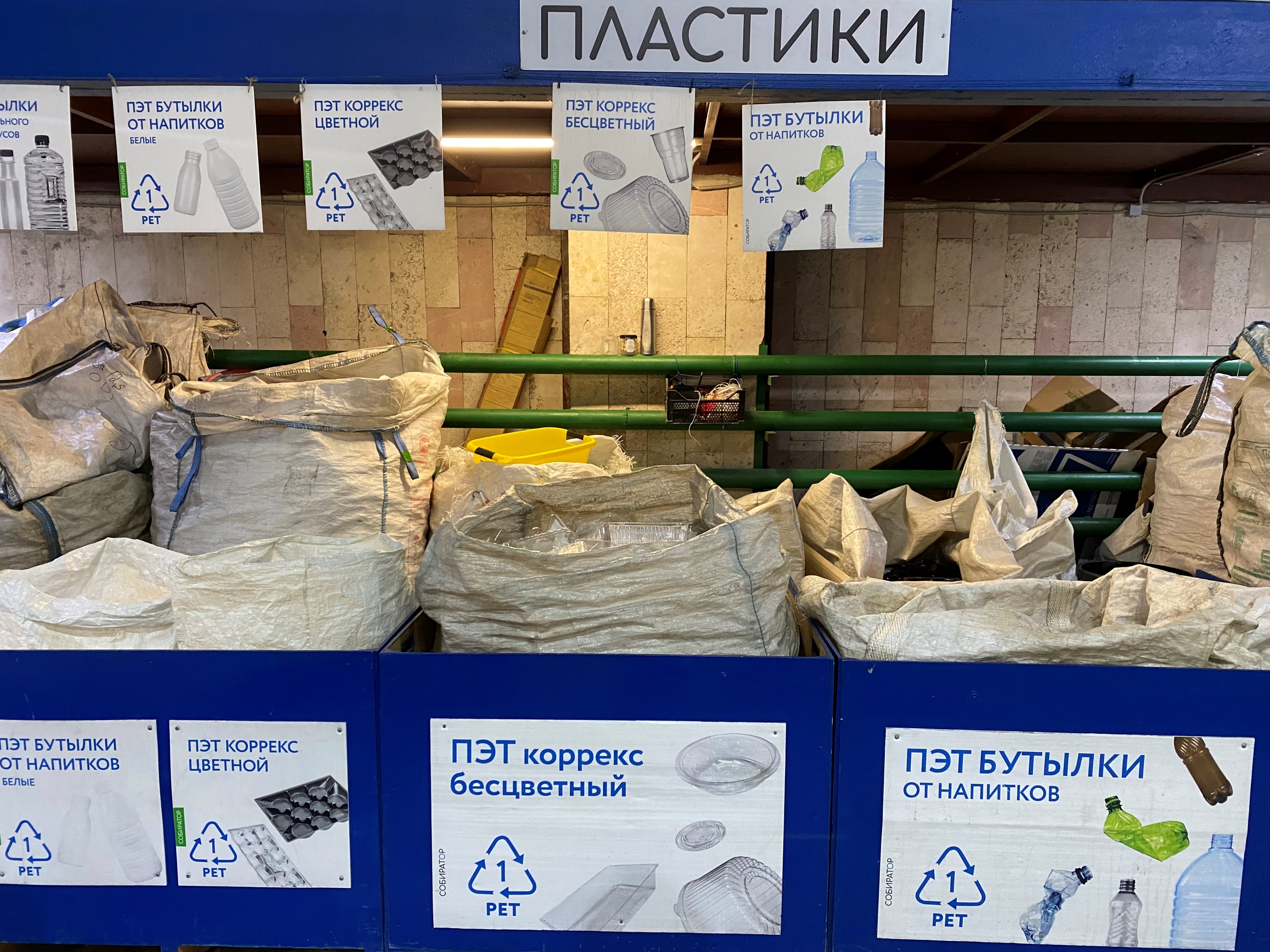 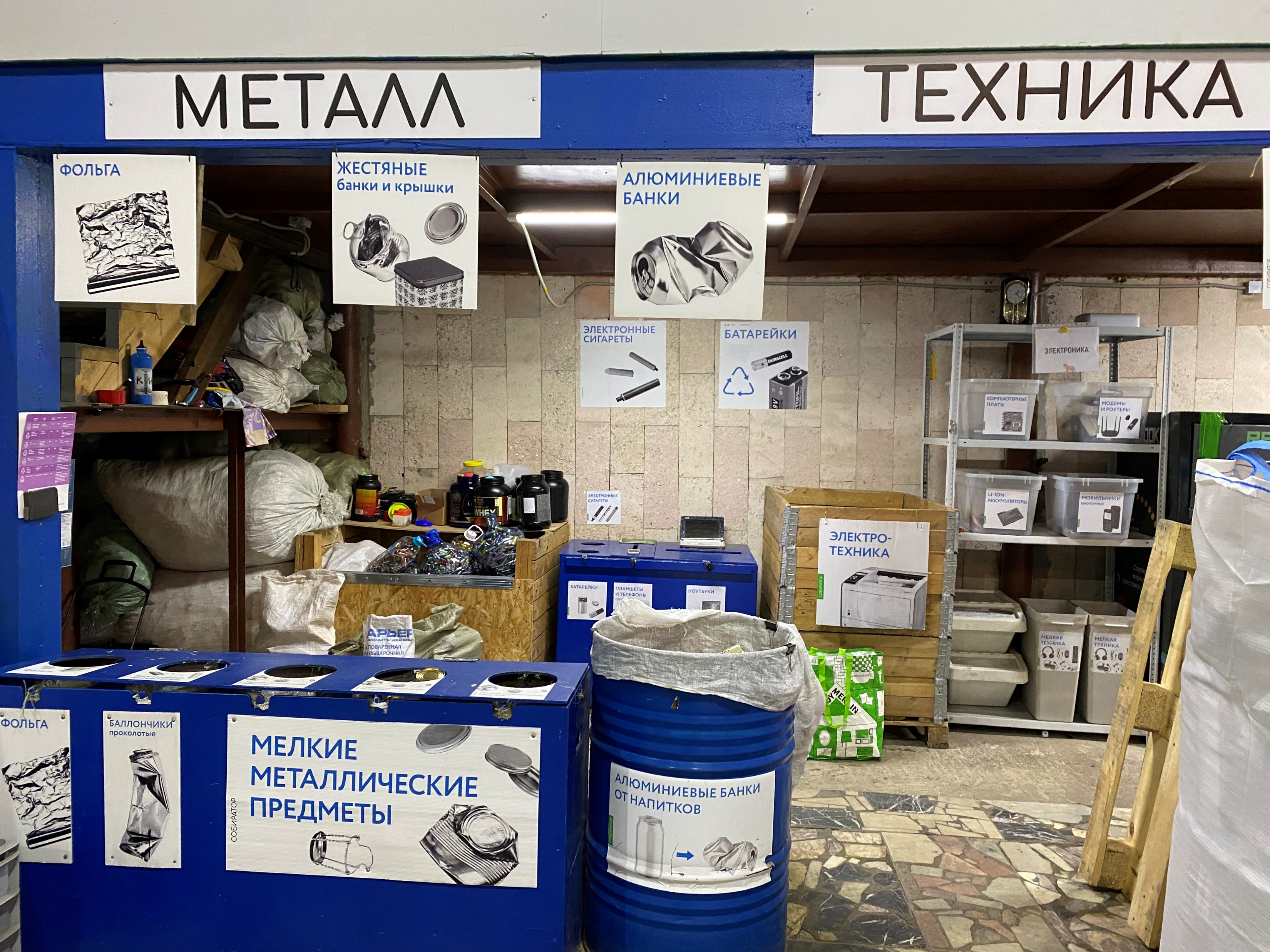 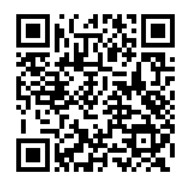 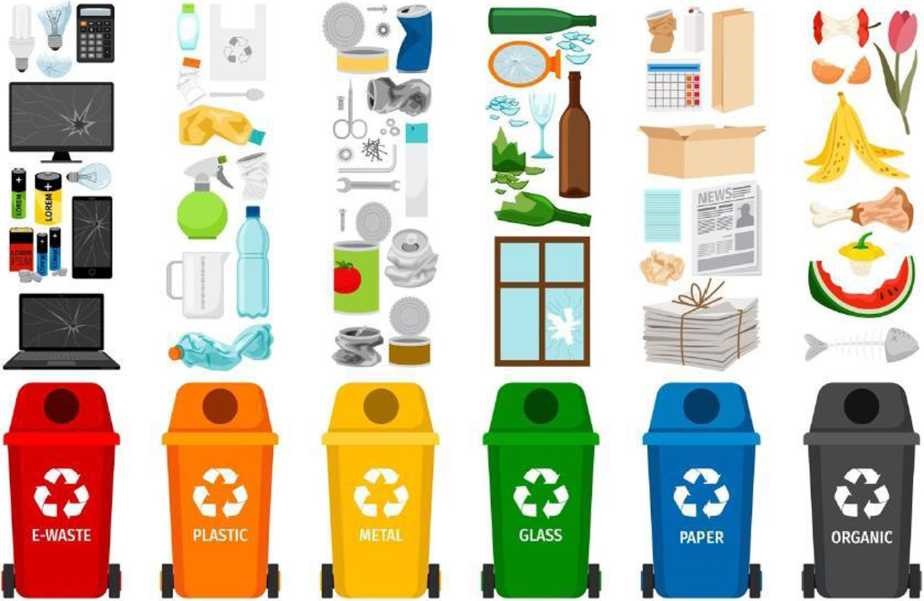 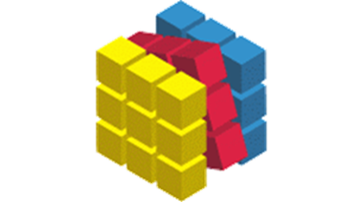 *Экоцентр - эколого-просветительские центры [5]
ГБОУ г. Москвы «Школа № 1384 
им. А.А. Леманского»
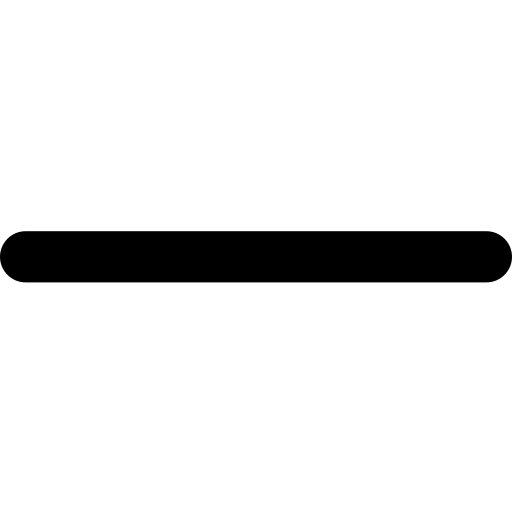 10
Проект по раздельному сбору мусора ученика 1 «У» Васильева Дмитрия (науч. рук. Шварц П.И.)
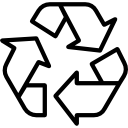 Этап 3. Разработка, создание продуктов (обучение)
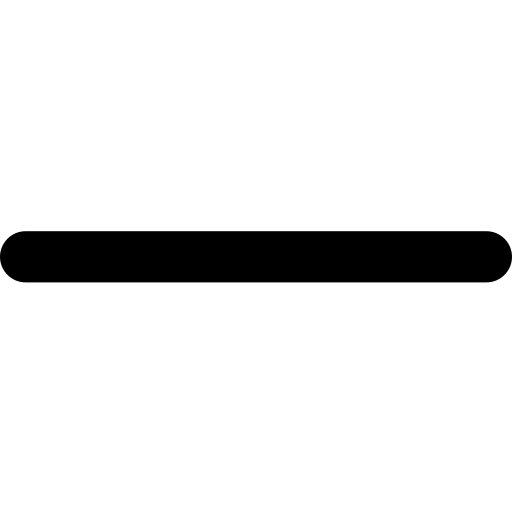 Обучение через игры
Обучение через яркие постеры
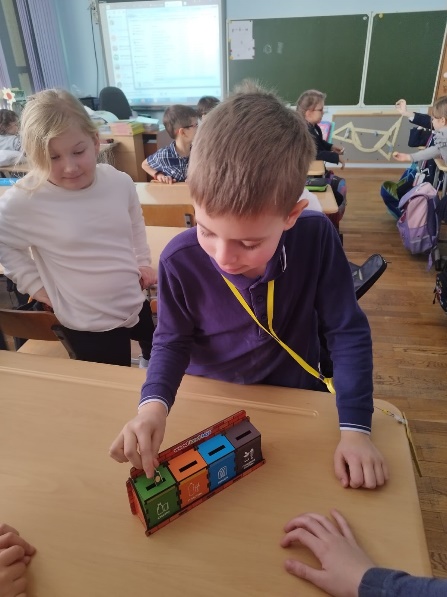 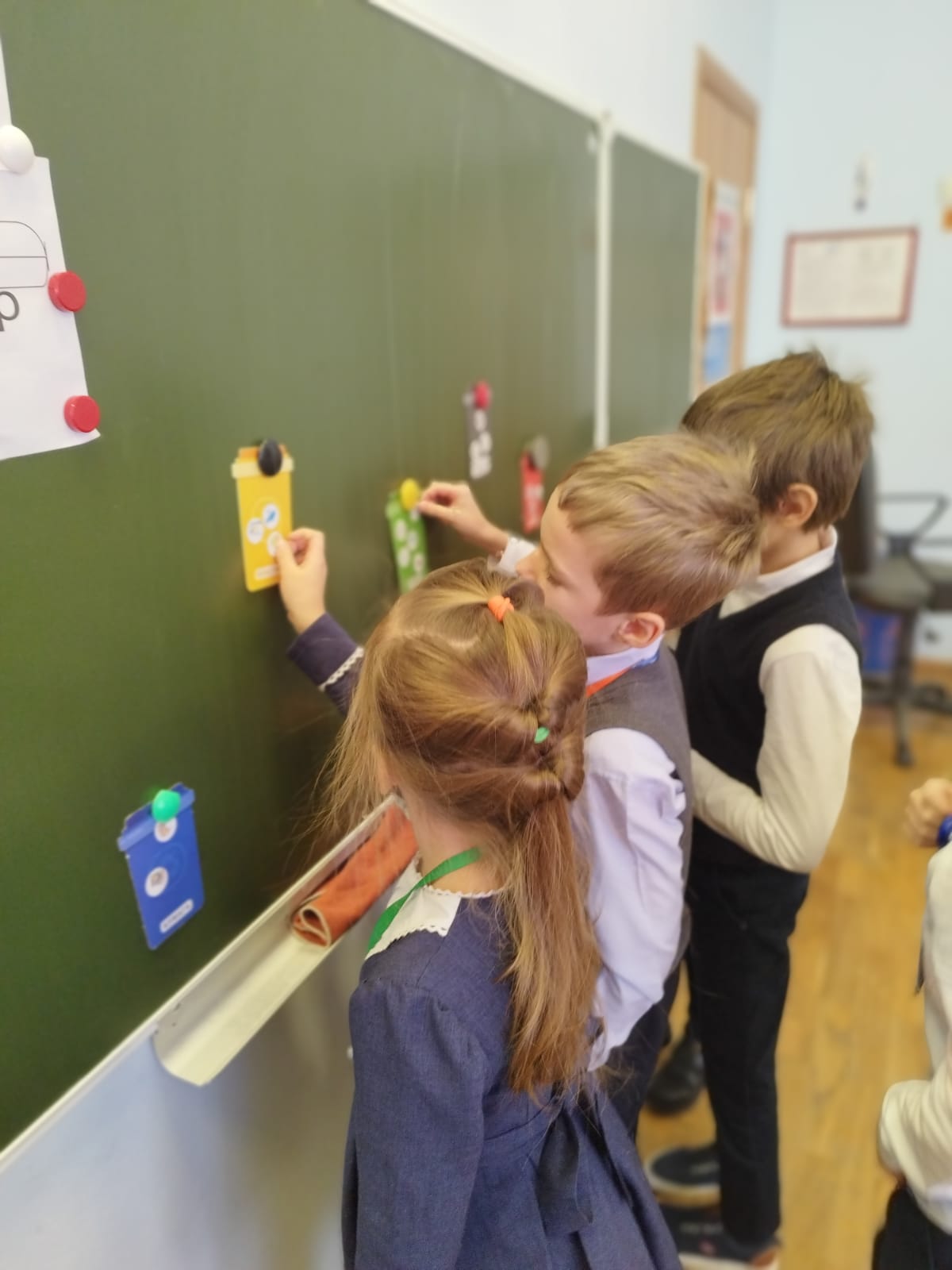 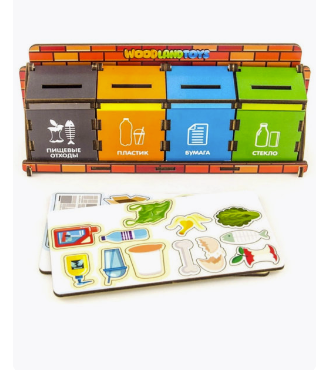 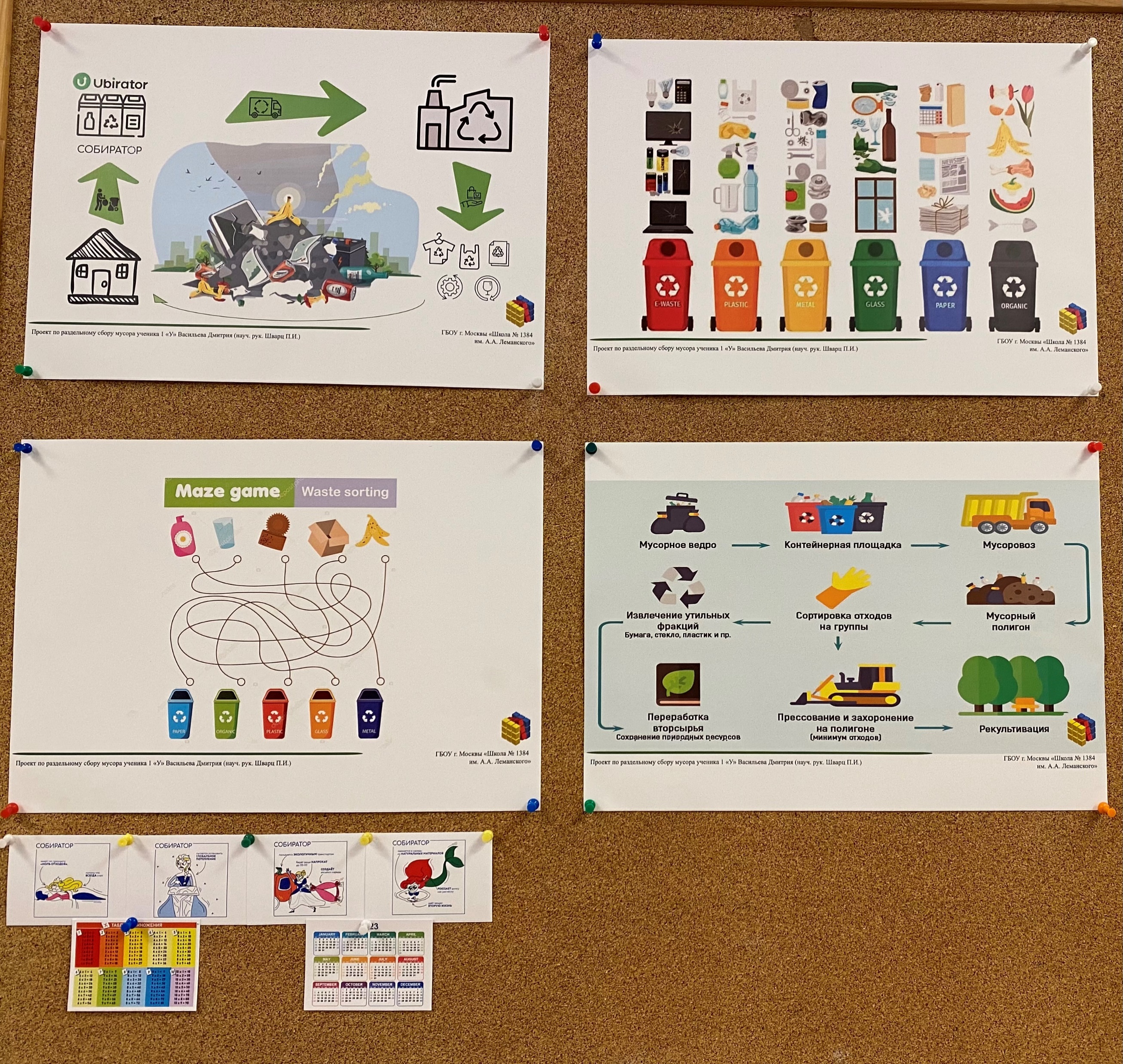 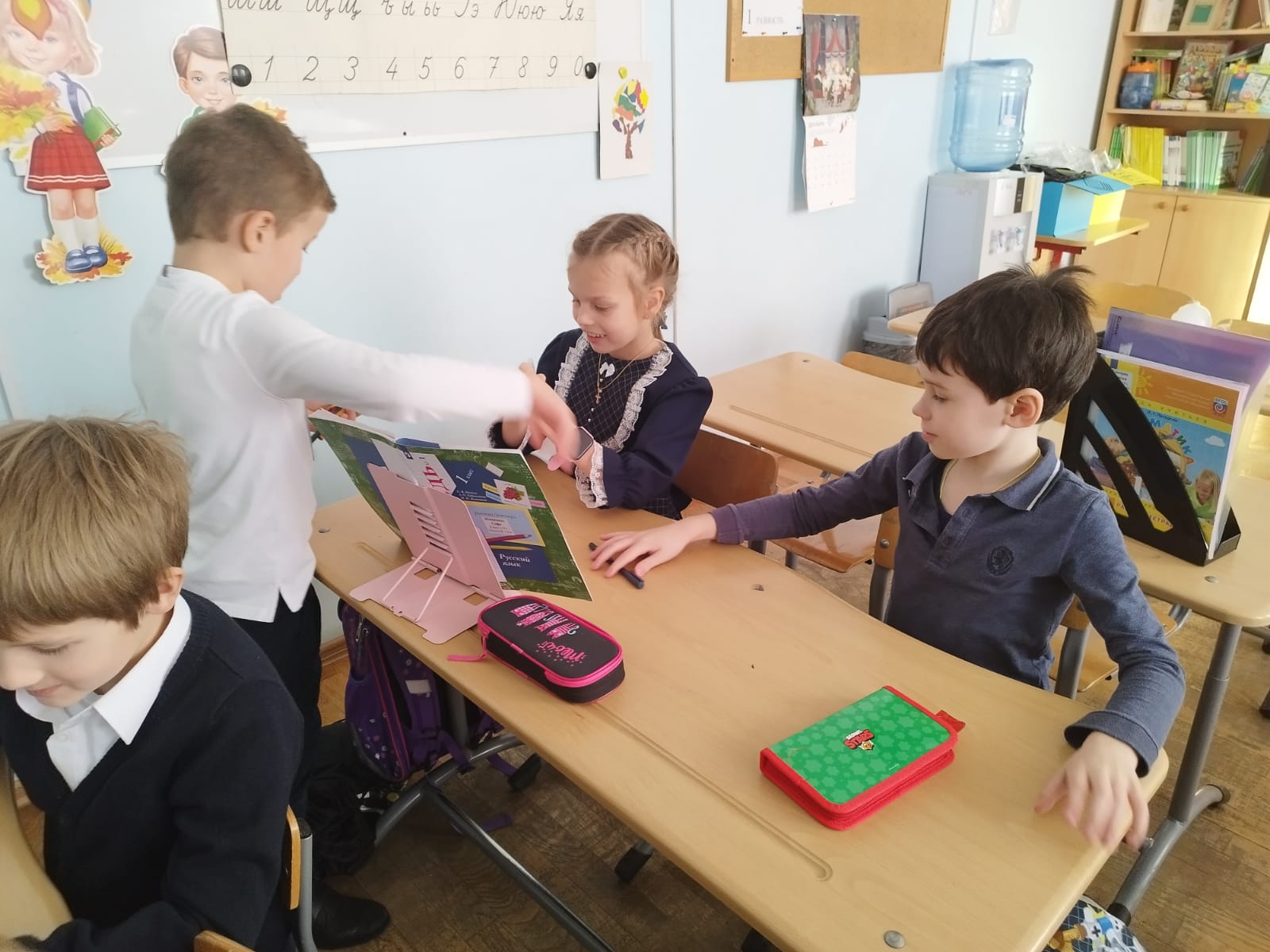 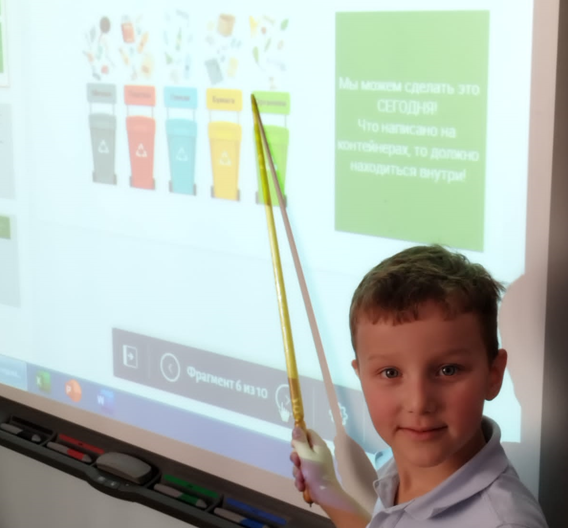 Обучающие карточки «2 в 1»: таблица умножения х сортировка отходов
QR-код на игру
Сторона 1
Сторона 2
Сторона 2
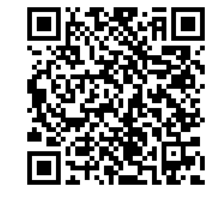 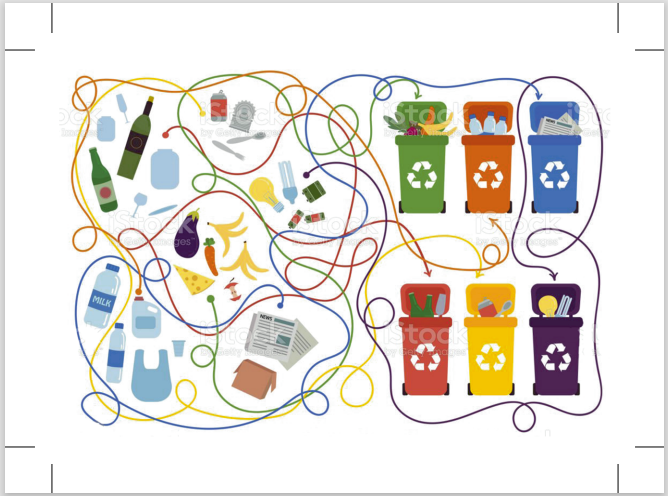 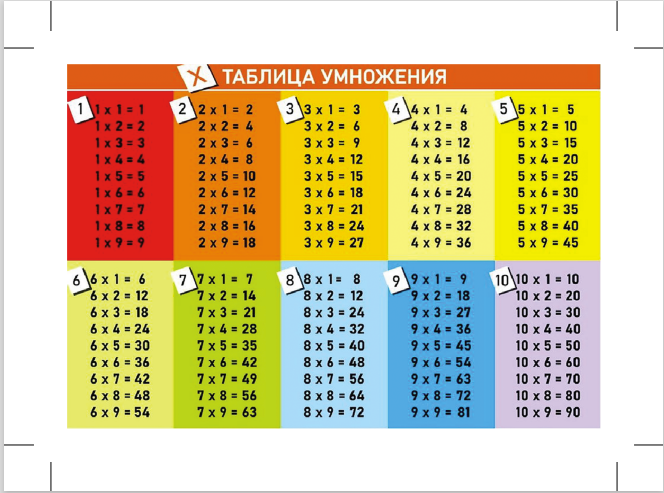 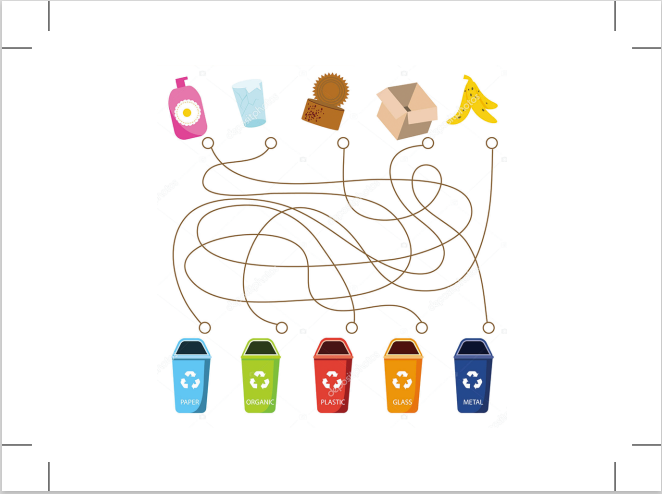 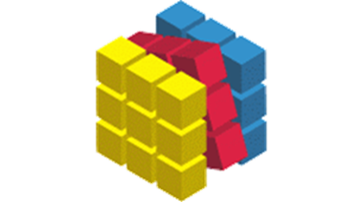 ГБОУ г. Москвы «Школа № 1384 
им. А.А. Леманского»
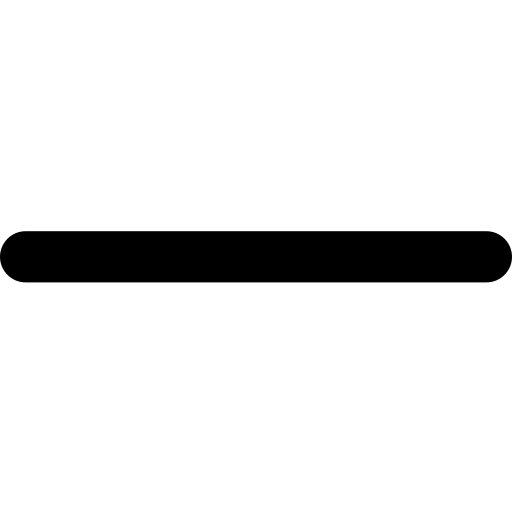 11
Проект по раздельному сбору мусора ученика 1 «У» Васильева Дмитрия (науч. рук. Шварц П.И.)
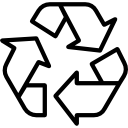 Этап 4. Определение перспектив
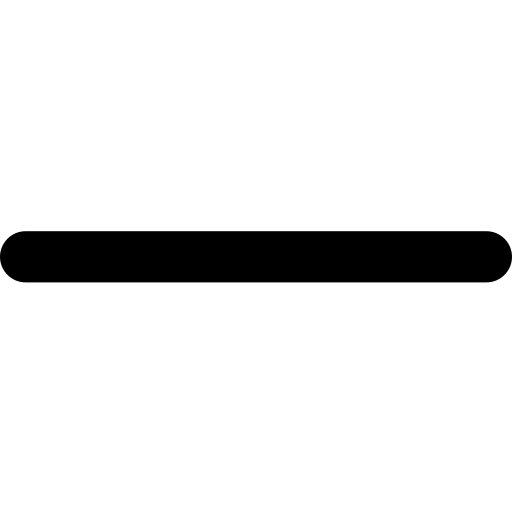 ГИПОТЕЗА 
не можем ни подтвердить, 
ни опровергнуть
ЦЕЛЬ 
достигнута
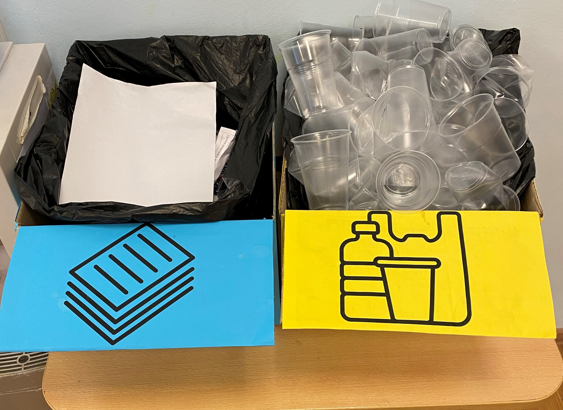 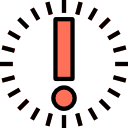 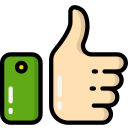 НЕОБХОДИМО:
мониторинг и контроль
помощь и наставничество
поиск единомышленников
ПЕРСПЕКТИВА
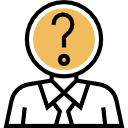 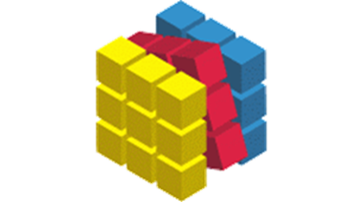 ГБОУ г. Москвы «Школа № 1384 
им. А.А. Леманского»
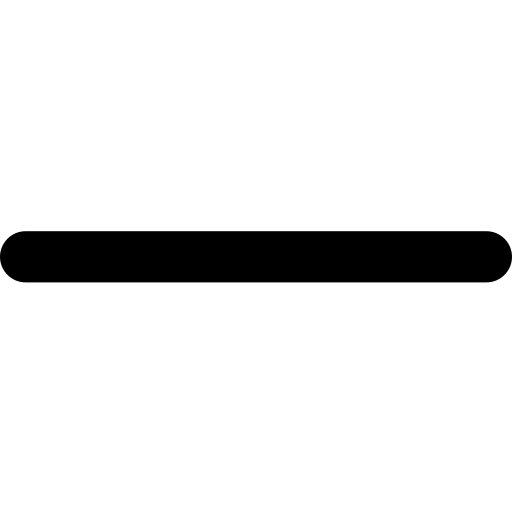 12
Проект по раздельному сбору мусора ученика 1 «У» Васильева Дмитрия (науч. рук. Шварц П.И.)
[Speaker Notes: мы не провели вторичного анкетирования эксперимента, гипотеза не подвергается и не отвергается, перспектива]
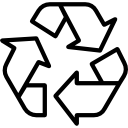 Расчет стоимости проекта
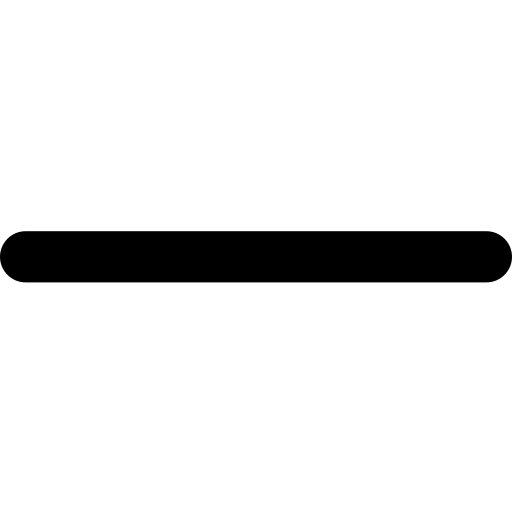 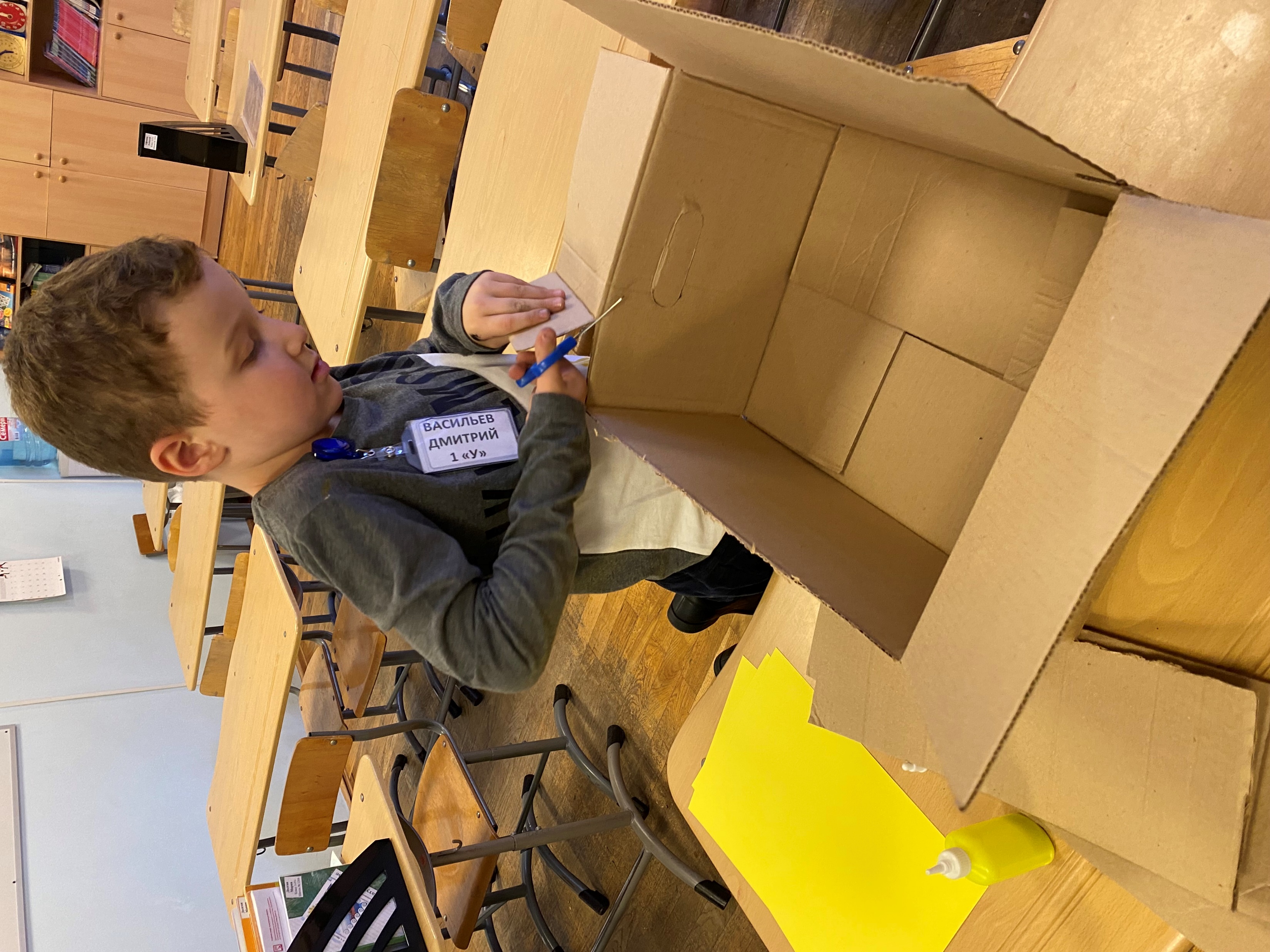 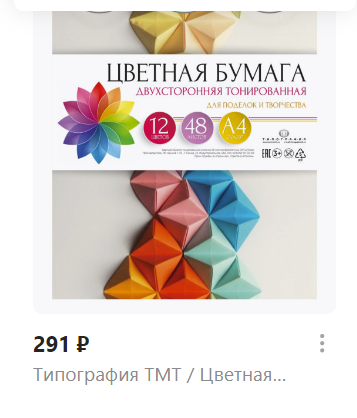 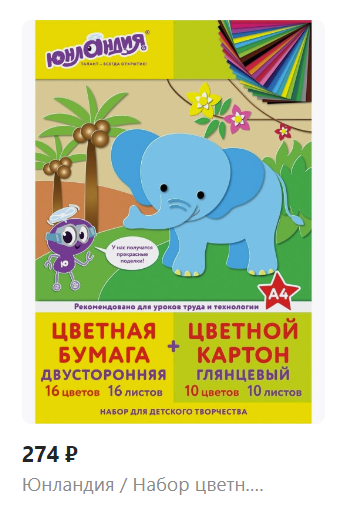 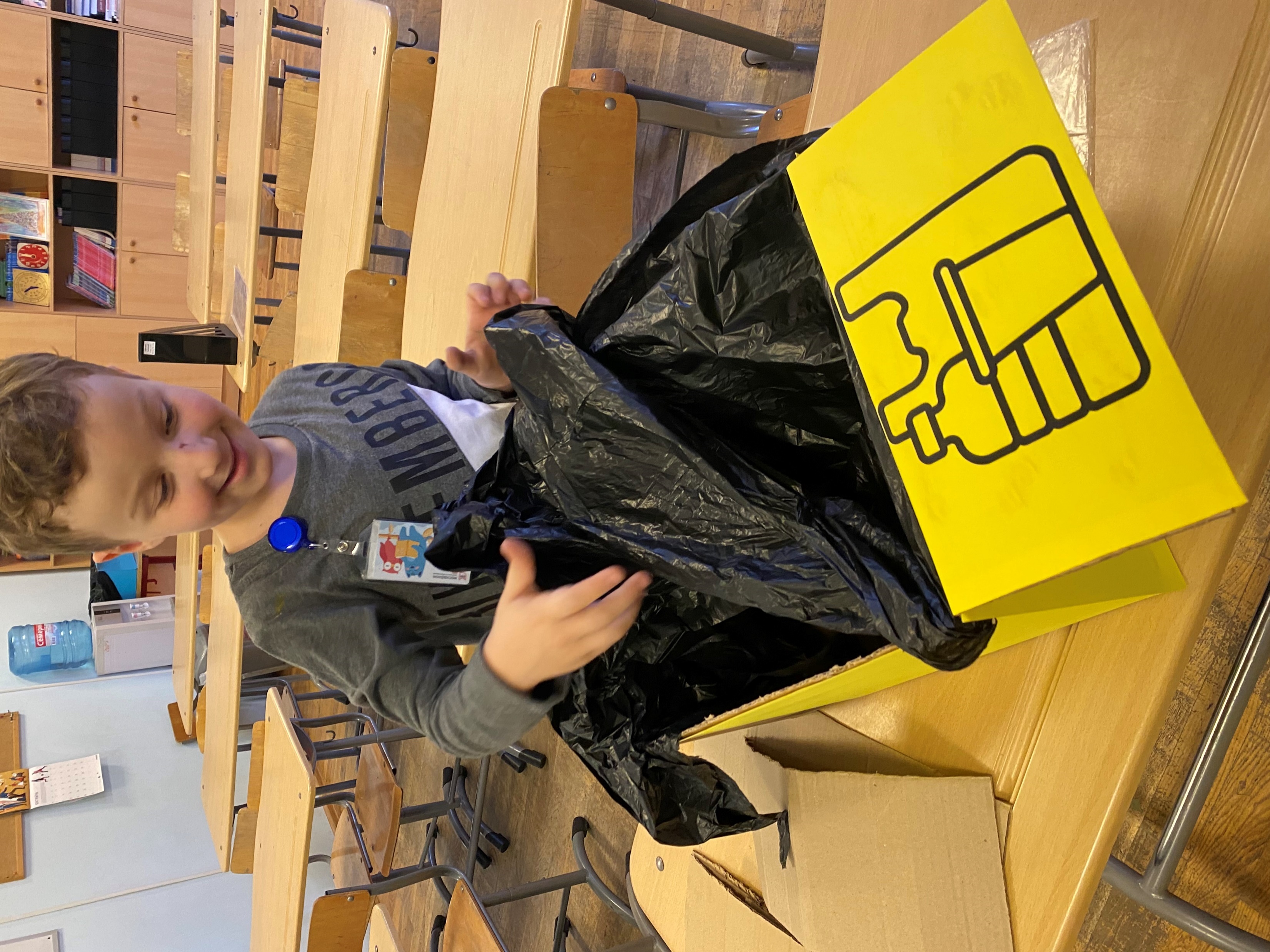 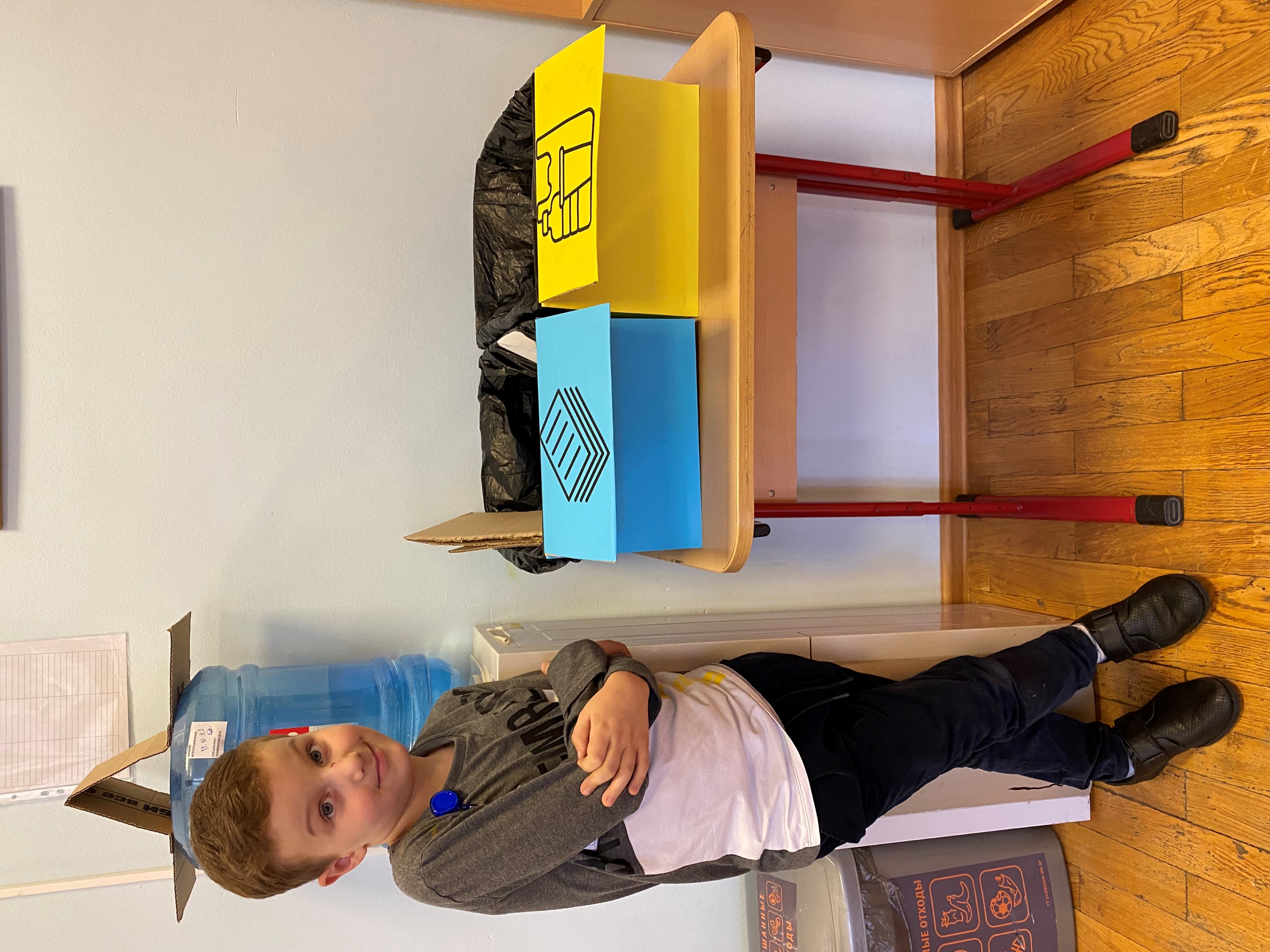 Главное – найти единомышленников!!!
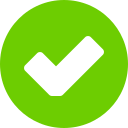 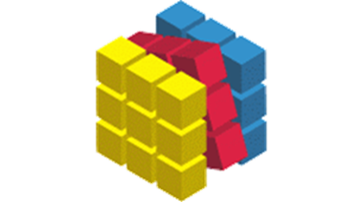 ГБОУ г. Москвы «Школа № 1384 
им. А.А. Леманского»
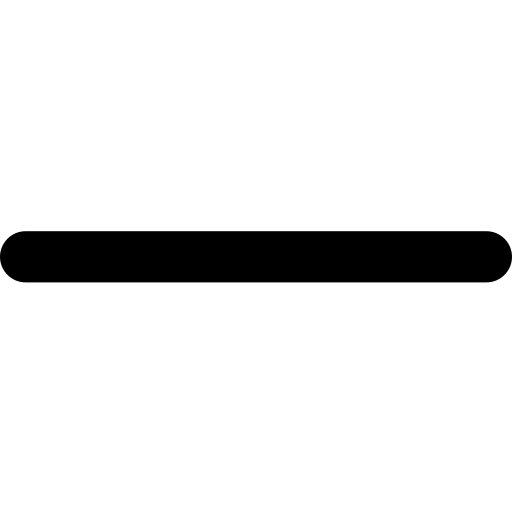 13
Проект по раздельному сбору мусора ученика 1 «У» Васильева Дмитрия (науч. рук. Шварц П.И.)
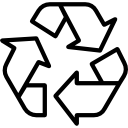 Проектная команда
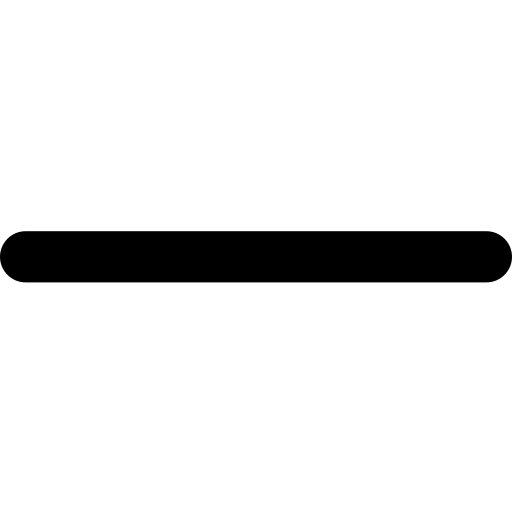 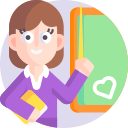 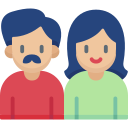 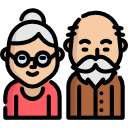 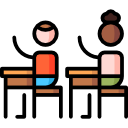 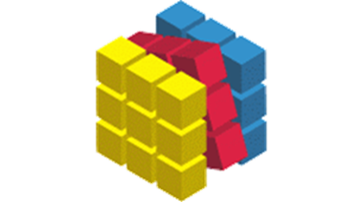 ГБОУ г. Москвы «Школа № 1384 
им. А.А. Леманского»
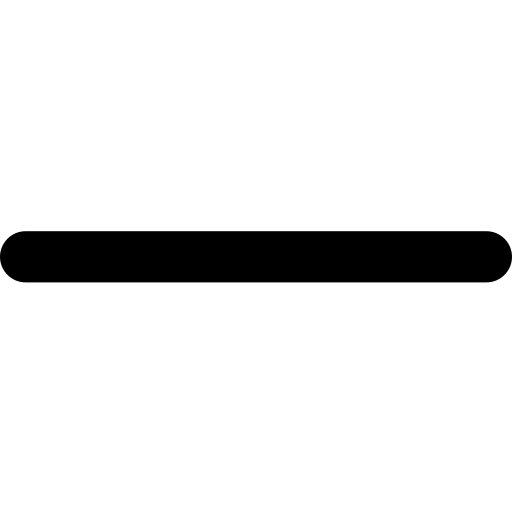 14
Проект по раздельному сбору мусора ученика 1 «У» Васильева Дмитрия (науч. рук. Шварц П.И.)
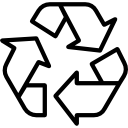 Литература и источники
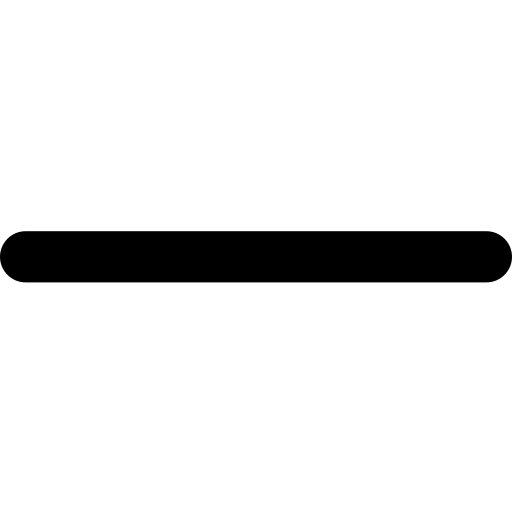 [1] Филимонов О. И. Твердые бытовые отходы как источник ресурсов и их структура // Современные проблемы науки и образования. – 2015. – № 1–1.
[2] https://www.consultant.ru/law/ref/calendar/proizvodstvennye/2022/
[3] Нулевые отходы: как в Швеции решают проблему мусора // Информационное агентство ТАСС. — 26 мая 2017
[4] Обращение с отходами: современное состояние и перспективы: сборник статей II Международной научно-практической конференции, г. Уфа, 10 ноября 2020 г. / под ред. И. О. Туктаровой. – Уфа: Изд-во УГНТУ, 2020. – 335 с.
[5] https://sobirator.ru/ekocentr/
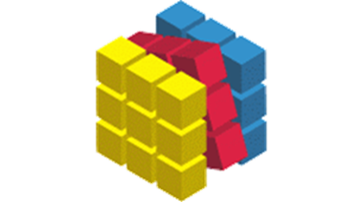 ГБОУ г. Москвы «Школа № 1384 
им. А.А. Леманского»
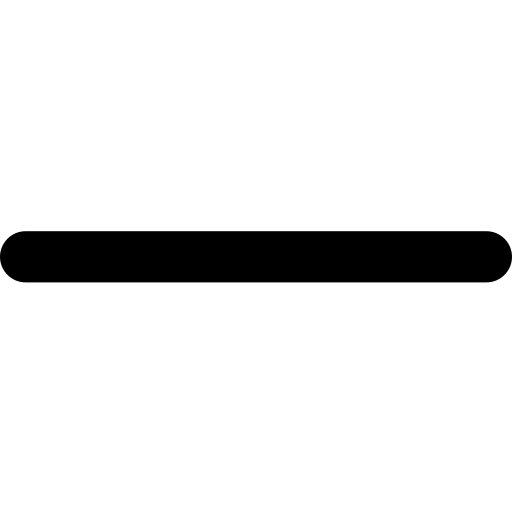 15
Проект по раздельному сбору мусора ученика 1 «У» Васильева Дмитрия (науч. рук. Шварц П.И.)